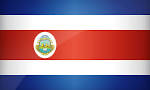 Costa Rica
Costa Rica
The capital city is San Jose.
There are over 121 volcanoes in Costa Rica and seven of them are active.
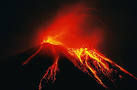 The population of Costa Rica is 4.13 million.
The climate is usually tropical but through the mountain region the weather is a bit milder.
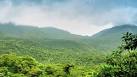 The total area of Costa Rica is 51,100 square km
Fun Fact!
A female is called tica and a male is called
a tico
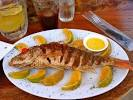 Food
The traditional food for breakfast is Gallo Pinto
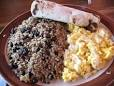 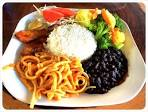 The lunch is Casados
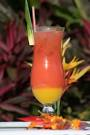 There is no traditional dinner but the drinks are coffee or fresh fruit juice
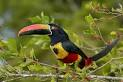 Wildlife
This is a motmot.
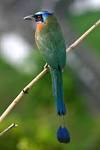 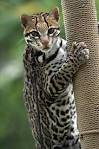 This is an ocelot.
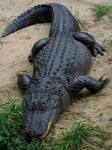 This is an alligator.
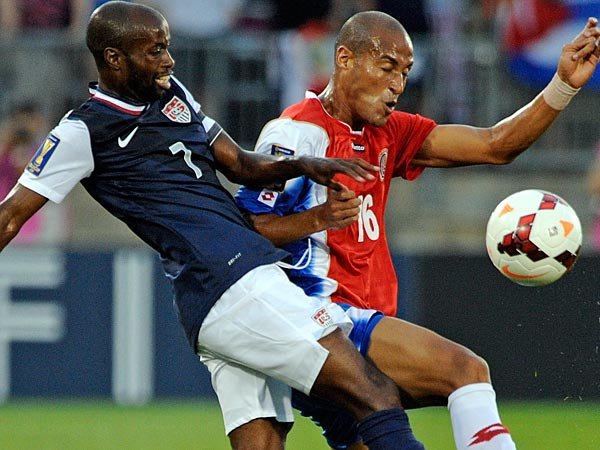 Sports!
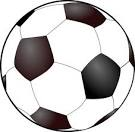 The Captain of the football team is called Bryan Ruiz.
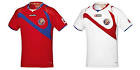 Traditional Sports!
Surfing
Windsurfing
Fishing
Golf 
Whitewater Rafting
Diving
Birdwatching
Horse Riding
Mountain Biking
Hot Air Ballooning
Thank you for watching we hope you enjoyed it!
By Joanna, Angus, Amelie, Tegan, Ellis and Xander